Psalms
the book of
119:1-72
119:1-72
Psalms
the book of
10 words for “the Word” in Psalm 119:
Word (dabar) ~ what God has spoken to us
Word (‘imrah) ~ what God has brought to light
Law (torah) ~ what God has given as the rule of our life
Commandments (mitzvah) ~ what God has commanded
Precepts ~ what God has laid upon us to be kept
Statutes ~ what God has established as the laws of his kingdom
Judgments ~ what God has decided concerning our duty and destiny
Testimonies ~ what God has given as His authoritative declaration of truth
Way ~ what God has revealed in how we are to walk
119:1-72
Psalms
the book of
v. 1 ~ א Aleph
v. 13 ~ ב Beth
v. 2 ~ א Aleph
v. 14 ~ ב Beth
v. 3 ~ א Aleph
v. 15 ~ ב Beth
v. 4 ~ א Aleph
v. 16 ~ ב Beth
v. 17 ~ ג Gimel
v. 5 ~ א Aleph
v. 18 ~ ג Gimel
v. 6 ~ א Aleph
Etc.
v. 19 ~ ג Gimel
v. 7 ~ א Aleph
v. 20 ~ ג Gimel
v. 8 ~ א Aleph
v. 21 ~ ג Gimel
v. 9 ~ ב Beth
v. 22 ~ ג Gimel
v. 10 ~ ב Beth
v. 23 ~ ג Gimel
v. 11 ~ ב Beth
v. 24 ~ ג Gimel
v. 12 ~ ב Beth
119:1-72
Psalms
the book of
Ps 119
English
Hebrew
English
Hebrew
Ps 119
ל lamed
(silent)
א aleph
1-8
L
89-96
מ mem
B
ב beth
9-16
97-104
M
ג gimel
נ‍  nun
N
G
17-24
105-112
ס samek
ד daleth
D
113-120
25-32
S
ה he
ע ayin
(silent)
121-218
H
33-40
ו waw
פ‍ pe
V
P
129-136
41-48
ז zayin
צ‍ tsadde
Z
Z/TZ
49-56
137-144
ק qoph
ח heth
Kh
K
145-152
57-64
ר resh
ט teth
R
153-160
T
65-72
י yod
ש shin
S
161-168
Y
73-80
ת tau
כ kaph
T
169-176
K
81-88
119:1-72
Psalms
the book of
C. H. Spurgeon ~ “Many superficial readers have imagined that it harps upon one string and abounds in pious repetitions and redundancies; but this arises from the shallowness of the reader’s own mind: those who have studied this divine hymn, and carefully noted each line of it, are amazed at the variety and profundity of the thought.”
William Wilberforce, 1819 ~ “I walked from Hyde Park Corner repeating the 119th Psalm in great comfort.”
119:1-72
Psalms
the book of
Hebrew children memorized it to learn the alphabet
George Wishart (Scottish Anglican bishop) (1599-1671) requested it sung at his execution
Was pardoned 2/3 of the way through
119:1-72
Psalms
the book of
119:1-72
Psalms
the book of
aleph: Theme ~ Happy is the man who loves the Word
119:1-72
Psalms
the book of
119:1-72
Psalms
the book of
NLT ~ Oh, that my actions would consistently
reflect your decrees!
119:1-72
Psalms
the book of
119:1-72
Psalms
the book of
beth: Theme ~ The Word is purifying
119:1-72
Psalms
the book of
119:1-72
Psalms
the book of
Hidden ~ literally, stored
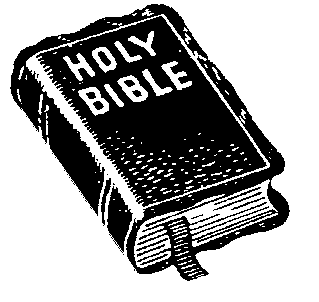 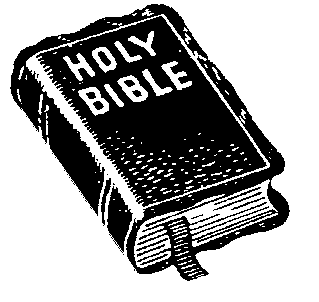 This Photo by Unknown Author is licensed under CC BY-NC-SA
119:1-72
Psalms
the book of
119:1-72
Psalms
the book of
gimel: Theme ~ The Word is a road map in a strange land
119:1-72
Psalms
the book of
119:1-72
Psalms
the book of
1 Corinthians 2:14 ~ But the natural man does not receive the things of the Spirit of God, for they are foolishness to him; nor can he know them, because they are spiritually discerned.
119:1-72
Psalms
the book of
119:1-72
Psalms
the book of
daleth: Theme ~ The world has weighed me down, the Word lifts me up
119:1-72
Psalms
the book of
119:1-72
Psalms
the book of
Revive ~ KJV, quicken
119:1-72
Psalms
the book of
119:1-72
Psalms
the book of
Cling ~ dabaq
Gen 2:24 ~ Therefore a man shall leave his father and mother and be joined to his wife, and they shall become one flesh.
119:1-72
Psalms
the book of
119:1-72
Psalms
the book of
he: Theme ~ I don’t want to go back to the world – the Word will preserve me
119:1-72
Psalms
the book of
119:1-72
Psalms
the book of
waw: Theme ~ The Word will keep me close to the Lord
119:1-72
Psalms
the book of
119:1-72
Psalms
the book of
1 Peter 3:15 ~ But sanctify the Lord God in your hearts, and always be ready to give a defense to everyone who asks you a reason for the hope that is in you, with meekness and fear;
119:1-72
Psalms
the book of
119:1-72
Psalms
the book of
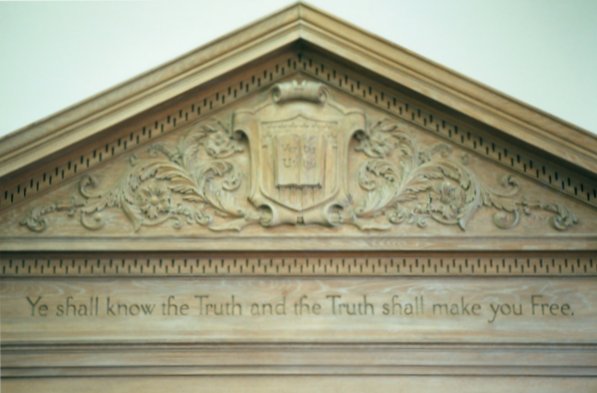 119:1-72
Psalms
the book of
119:1-72
Psalms
the book of
zayin: Theme ~ The Word is my consolation
119:1-72
Psalms
the book of
119:1-72
Psalms
the book of
heth: Theme ~ The Lord is known through His Word
119:1-72
Psalms
the book of
119:1-72
Psalms
the book of
tet: Theme ~ The Word reveals the Lord’s just purposes
119:1-72
Psalms
the book of